Chapter 3
Culture
Learning Objectives
Understand how culture makes possible the variation in human societies.
Distinguish between ethnocentrism and cultural relativism.
Know the difference between material and nonmaterial culture.
Understand the importance of language in shaping our perception and classification of the world.
Discuss whether animals have language.
Understand the roles of innovation, diffusion, and cultural lag in cultural change.
Explain what subcultures are.
Describe cultural universals.
The Concept of Culture
Culture – all that human beings:
learn to do
use
produce
know
believe
A blueprint for living in a particular society
Culture and Biology
All creatures have basic biological needs essential for survival
Humans – most needs satisfied by learned response; nurture
Other animals – most needs satisfied by instinctive response; nature
Culture Shock
The response to cultural difference remarkably different from one’s own culture
Outside of, as well as within, one’s own society
Commonly a negative response
Ethnocentrism and Cultural Relativism
Ethnocentrism – judgments about other cultures based on comparisons to one’s own customs and values
Cultural relativism – recognition that cultures must be studied and understood internally before valid external comparisons can be made
Components of Culture
Two separate components:
Material culture
Nonmaterial culture
Material Culture
Products of technology
Human-made things
Small hand-held tools
Complex machines
Small houses / tall skyscrapers
Nonmaterial Culture
Products of the mind
Structured and maintained by institutions (family, religion, education, economy, and government)
Language
Knowledge
Belief systems / religion
Values
Rules for behavior (norms)
Norms
Rules of behavior that are agreed upon and shared within a culture and that prescribe limits of acceptable behavior
The behaviors we most commonly expect to encounter
The “normal” or predictable behaviors
Two Levels of Norms
Mores
Folkways
Mores
Most strongly held norms
Central in the values of the culture
Violations invoke strong negative reactions / sanctions
Examples of violations of American mores:
Desecration of a church or temple
Sexual molestation of a child
Rape
Murder
Incest
Child abuse
Folkways
Norms allowing individual interpretation within limits
Violators of folkways are seen as:
Peculiar
Possibly eccentric
Violations invoke mild reactions / stigma
Norms Evolve – Examples
Mores
Alcohol as social beverage
Legal → Illegal (prohibition) → Legal
Folkways
Styles of clothing
Social Behavior and Norms
Ideal norms
Expectations of what people should do under perfect conditions
Taught to children
Simple and without exception
Social Behavior and Norms
Real norms
Norms with allowances for differences
Specify how people actually behave
Behavior is guided by norms and unique situations
Social Behavior and Norms
Values
A culture’s general orientations toward life
What is good and bad
What is desirable and undesirable
Evident in patterns of behavior
Language
Enables humans to organize the world around them
Teach and share values
Transmit culture
Transcend limitations of environment and biological evolution
Language and Culture
Sapir-Whorf Hypothesis
Language determines person’s perception of reality
Shaped by the selectivity of their culture
Some aspects of the world viewed as important
Others are virtually neglected
Language and Technology
Additions to language as a result of technology
Tweeting
Texting
Cyberspace
Virtual reality
Hackers
Phishing
Spamming
Morphing
Googling
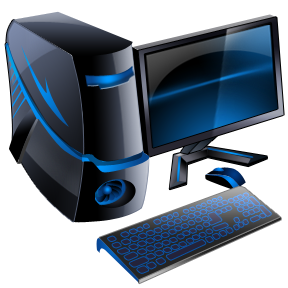 Symbolic Nature of Culture
Symbol
Anything that represents something else and carries a particular shared meaning for members of a culture
Stand for things simply because people agree that they do
Culture and Adaptation
Culture – the sum of the material and nonmaterial components underlying the social environment
Adaptation – the process by which human beings adjust to changes in their environment
Adaptation and Cultural Change
Mechanisms for Change / Reformulation
Innovation – recombining and refiguring existing elements of culture
Diffusion – movement of cultural traits between cultures
Example: black folk blues into commercial music
Cultural Lag
The phenomenon through which new patterns of behavior may emerge, even though they conflict with traditional values
William F. Ogburn (1964)
Subcultures
The distinctive lifestyles, values, norms, and beliefs of certain segments of the population within a society.
Ethnic
Occupational
Religious
Social class
Deviant
Cultural Universals
Models or patterns for social behaviors that have developed in all cultures to resolve common problems.
Division of labor
Marriage and family structures / rites of passage
Ideology
Division of Labor
Assignment of necessary tasks commonly based on:
Age
Sex
Marriage / Family / Rites of Passage
Appropriate and Inappropriate Behaviors
Marriage and other rites of passage
Birth, death, graduations, funerals
Sexual relations
Taboos – prohibition of behavior (incest)
Family unit definition
Nuclear, extended
Ideology
Strongly held beliefs and values
Culture and Choice
Little human behavior is instinctual or biological
Nature vs. nurture
Culture defines appropriate human behavior
Some allowance for individual freedom
More requirement for social constraint and control